COE 526 Data Privacy
Lecture 9: Differential Privacy III
Differential Privacy Models
Global Differential PrivacyExample: Laplacian Mechanism
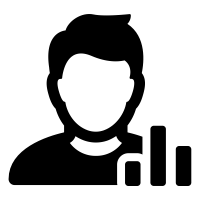 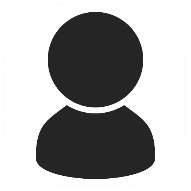 Query f
x1
…
xn
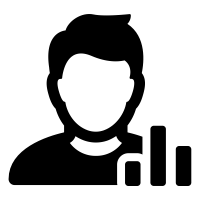 Query f
x1
…
xn
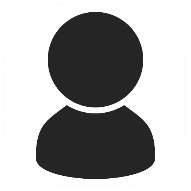 Database D
Analyst
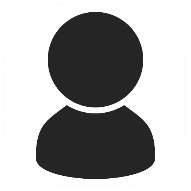 Local Differential PrivacyExample: Randomized Response
Analyst
Database D
2
COE526: Lecture 9
How to Achieve DP?
Randomized Response 
Laplace Mechanism 
Exponential Mechanism 
Report Noisy Max
3
COE526: Lecture 9
Differential Privacy for General Functions
Database
Output space
4
COE526: Lecture 9
Sensitivity of Scoring Function
5
COE526: Lecture 9
Exponential Mechanism
6
COE526: Lecture 9
Intuition of Exponential Mechanism
7
COE526: Lecture 9
Exponential Mechanism Proof
Theorem: The Exponential Mechanism preserves (𝜖, 0)-differential privacy
8
COE526: Lecture 9
How to Achieve DP?
Randomized Response 
Laplace Mechanism 
Exponential Mechanism 
Report Noisy Max
9
COE526: Lecture 9
Max Response
Suppose that we have m candidates, we want to know which one received the most votes 
Obviously, the answer is not a number; how can we release it under differential privacy?
Requirement:
We want to select the element that maximizes some values 
The noise added for privacy should not destroy utility 
Intuition:
We could compute the histogram, add Laplace noise to each score, and select the maximal noised score
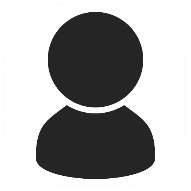 Alice
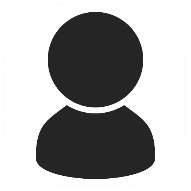 Bob
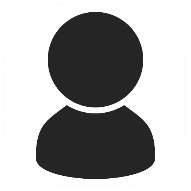 Charlie
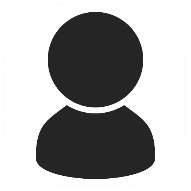 Dave
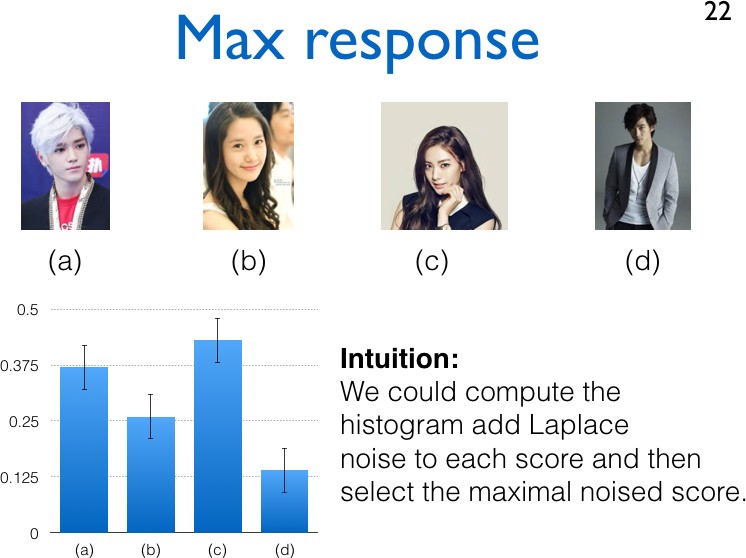 10
COE526: Lecture 9
Report Noisy Max
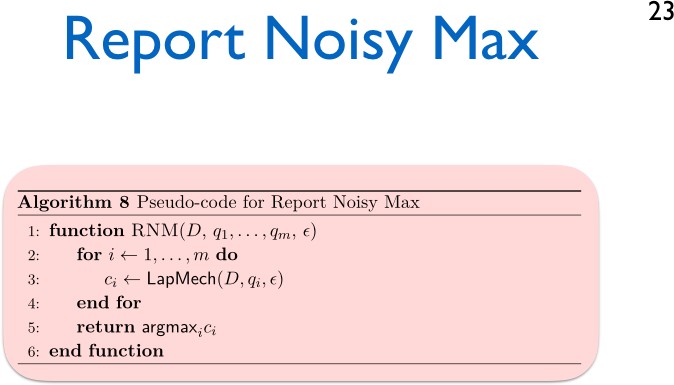 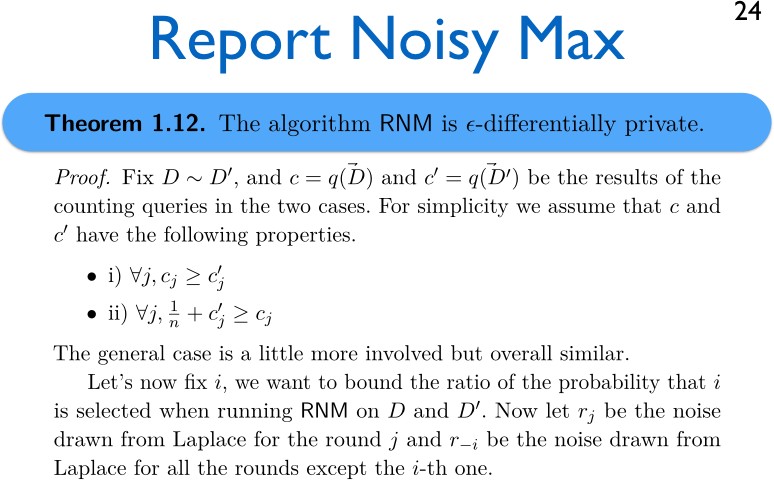 11
COE526: Lecture 9
Applications and Use cases
Differentially Privacy K-Means 
Differentially Private Recommendation System for Netflix
12
COE526: Lecture 9
K-means Problem
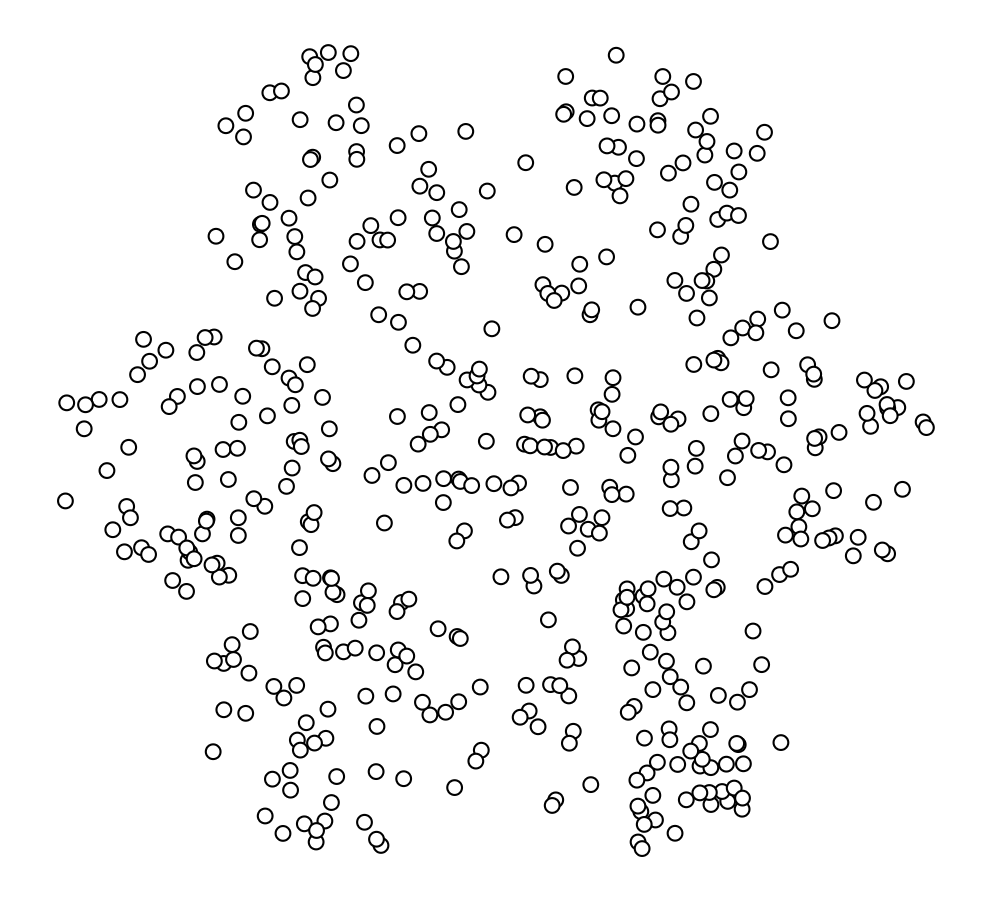 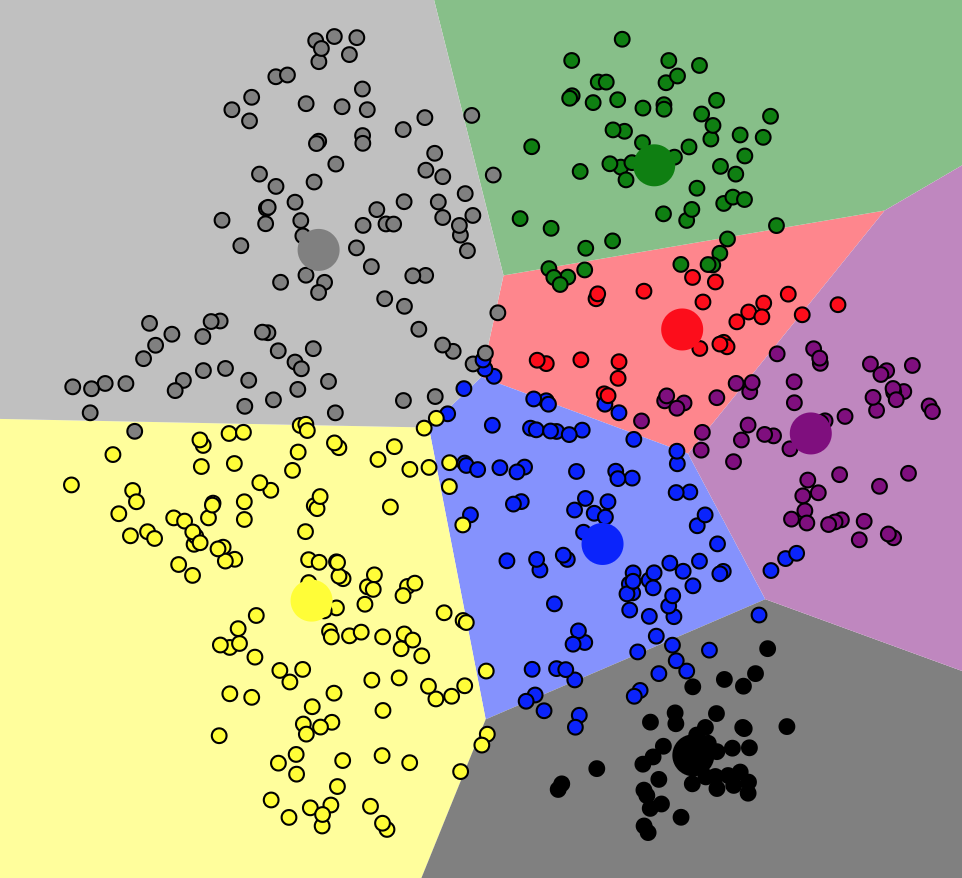 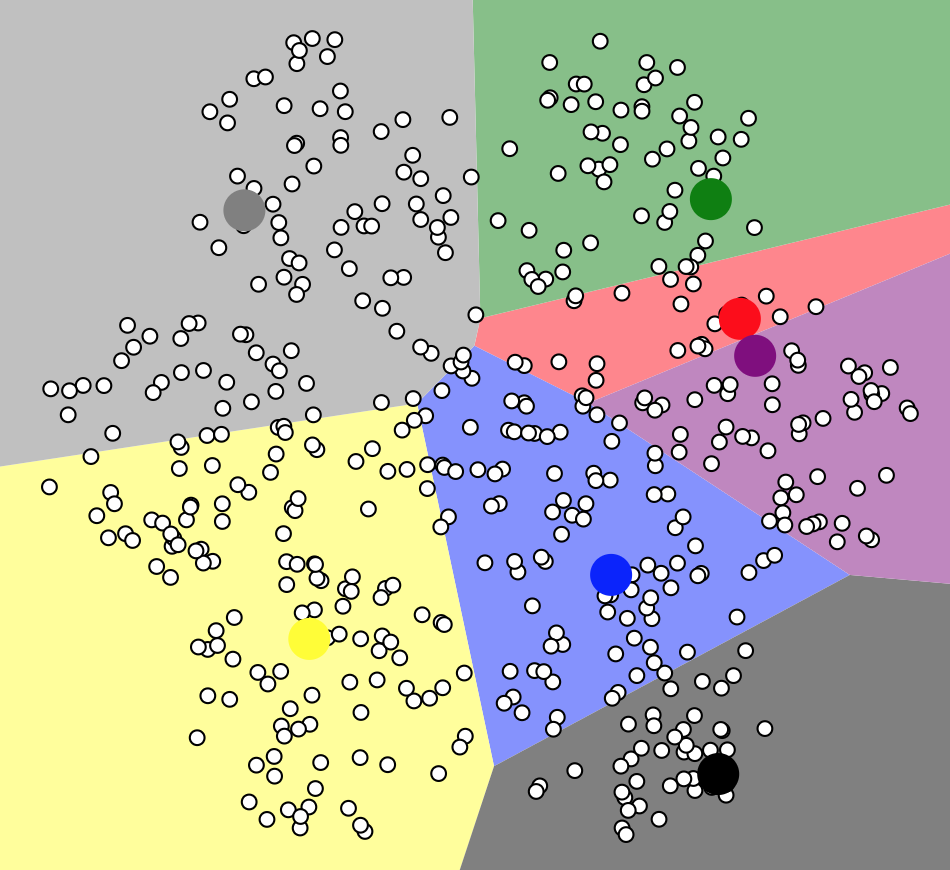 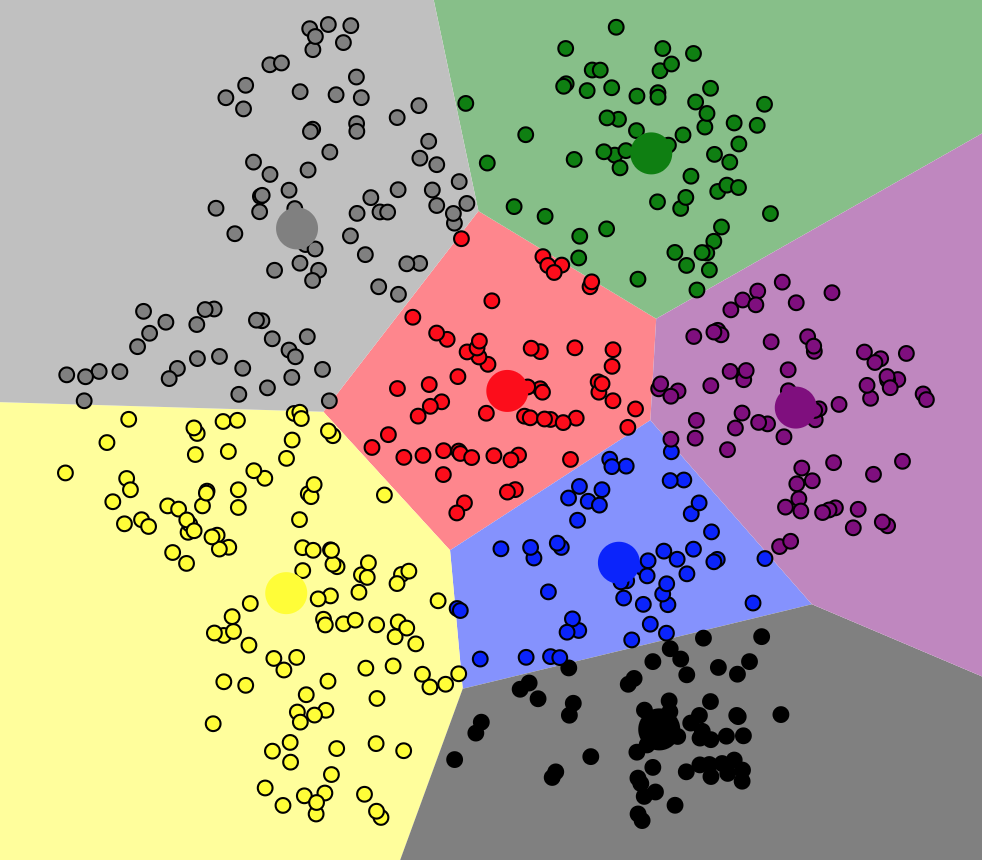 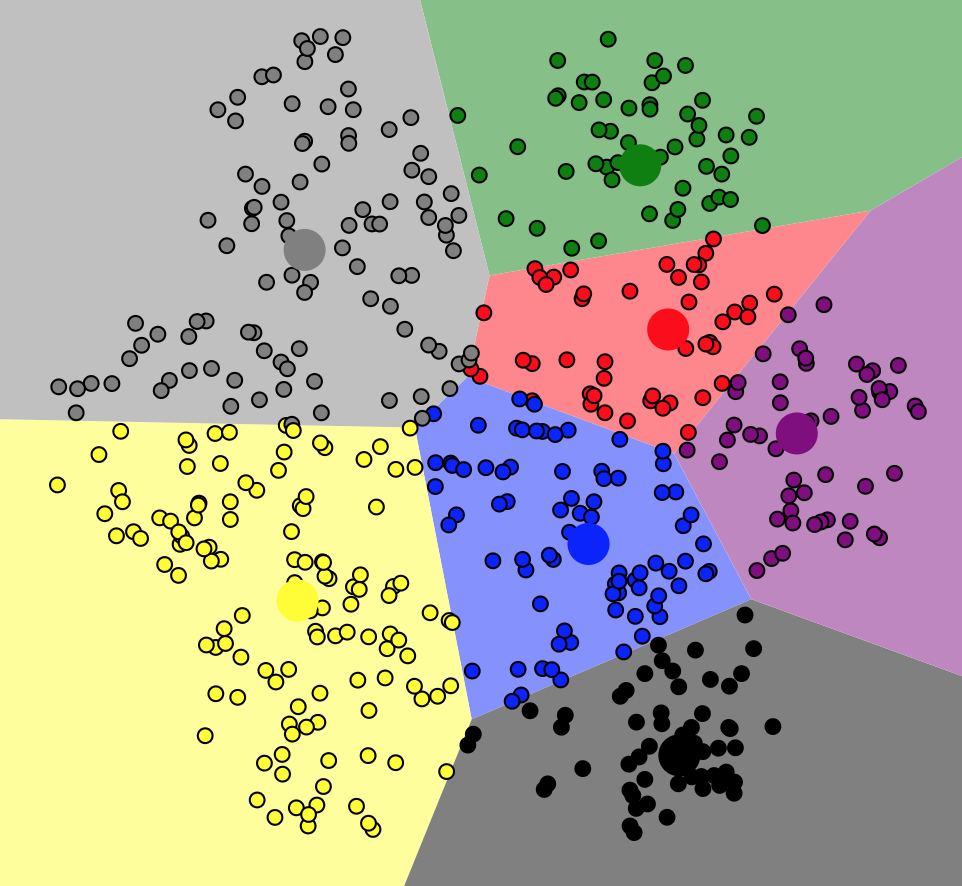 Initialize a set of k centers
Repeat until convergence
Assign each point to its nearest center
Update the set of centers
Output final set of k centers and the points in each cluster
13
COE526: Lecture 9
Differentially Private K-means
Privacy Goal: output the centroid and number of points of  each cluster with differential privacy
Initialize a set of k centers
Suppose we fix the number of iterations to T
In each iteration (given a set of centers):
Assign the points to the closest center
Compute the noisy size of each cluster
Compute the noisy sum (centroid) of points in each cluster
Output the final centroid and size of each cluster
What is the sensitivity?
14
COE526: Lecture 9
Low and High Sensitivities
Example of low-sensitivity functions
Average
Histograms and contingency tables
Covariance matrix
Example of high-sensitivity functions
Order statistics
Clustering
15
COE526: Lecture 9
Netflix Predictions – High Level
Q(i,j) – “How would user i rate movie j?”
Predicted rating may typically depend on
Global average rating over all movies and all users
Average movie rating of user i
Average rating of movie j
Ratings user i gave to similar movies
Ratings similar users gave to movie j
Sensitivity may be small for many of these queries
16
COE526: Lecture 9
What do we need to make predictions?
For a large class of prediction algorithms it suffices to have:
Gavg – average rating for all movies by all users
Mavg – average rating for each movie by all users
Average Movie Rating for each user
Movie-Movie Covariance Matrix (COV)
To respect approximate differential privacy publish
Gavg + NOISE
Mavg + NOISE
COV + NOISE
GS(Gavg), GS(Mavg) are very small so they can be published with  little noise (e.g., Laplacian)
GS(COV) requires more care (our focus)
7
17
COE526: Lecture 9
Privacy Goal
Come up with differentially-private method of computing  these covariance matrices
How should we do this?
Add independent Gaussian noise proportional to this  sensitivity bound to each entry in covariance matrix
18
COE526: Lecture 9
DP Pros, Cons, and Challenges
19
COE526: Lecture 9
Differential Privacy: Summary
An approach to releasing privacy-preserving statistics
A rigorous privacy guarantee
Significant activity in theoretical CS community
Several applications to real data sets
Recommendation systems, network trace data,..
Some challenges
High sensitivity, identifying individual’s information, repeated querying
20
COE526: Lecture 9